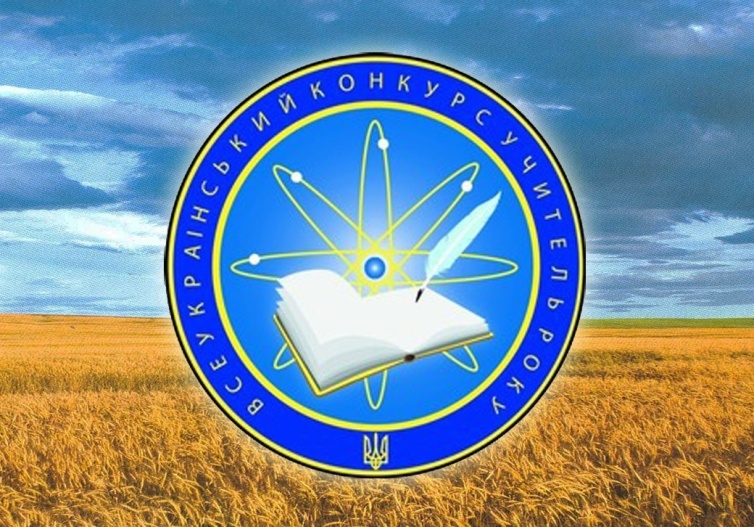 Учитель  року  2021
Трудове навчання
Статистичні дані за результатами реєстрації учасників першого туру конкурсу
Кількість учасників першого туру всеукраїнського конкурсу “Учитель року - 2021” у номінації  “Трудове  навчання”
Усього на конкурс зареєстровано 4 012 педагогів, з них
724 в номінації “Трудове навчання”
Територіальне розміщення закладів освіти учасників першого туру всеукраїнського конкурсу “Учитель року - 2021” у номінації “Трудове навчання”
Педагогічний стаж учасників першого туру всеукраїнського конкурсу “Учитель року - 2021” у номінації “Трудове навчання”
Кваліфікаційні категорії учасників першого туру всеукраїнського конкурсу “Учитель року - 2021” у номінації “Трудове навчання”
Педагогічні звання учасників першого туру всеукраїнського конкурсу “Учитель року - 2021” у номінації  “Трудове навчання”
Спеціалізація учасників першого туру всеукраїнського конкурсу “Учитель року - 2021” у номінації “Трудове навчання”
Посади учасників першого туру всеукраїнського конкурсу “Учитель року - 2021” у номінації “Трудове навчання”
Посади учасників першого туру всеукраїнського конкурсу “Учитель року - 2021” у номінації “Трудове навчання”
Типи закладів освіти, які представляють учасники першого туру всеукраїнського конкурсу “Учитель року-2021” у номінації “Трудове навчання”
Вік учасників першого туру всеукраїнського конкурсу “Учитель року - 2021” у номінації “Трудове навчання”
Середній вік учасника конкурсу в номінації – 42 роки
Стать учасників першого туру всеукраїнського конкурсу “Учитель року - 2021” у номінації “Трудове навчання”
Кількість зареєстрованих учасників першого туру всеукраїнського конкурсу “Учитель року-2021” у номінації “Трудове навчання” у розрізі регіонів